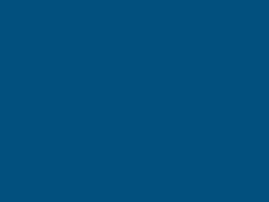 SKUPNOSTNA ZNANOST (CITIZEN SCIENCE) KOT STEBER ODPRTE IN SODELOVALNE ZNANOSTI
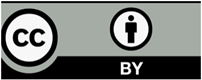 Miro Pušnik, CTK



junij 2021
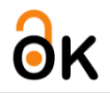 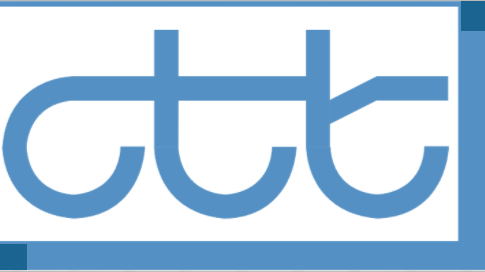 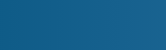 Pomembne spletne povezave
PROSOJNICE PREDSTAVITVE http://www1.ctk.uni-lj.si/publikacije/predstavitve/cscience.pptx
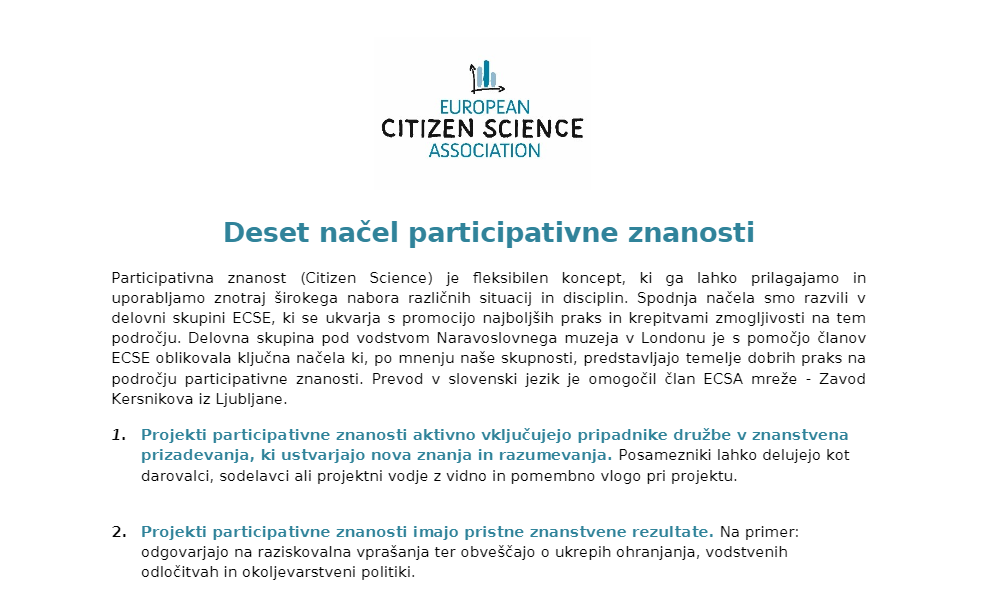 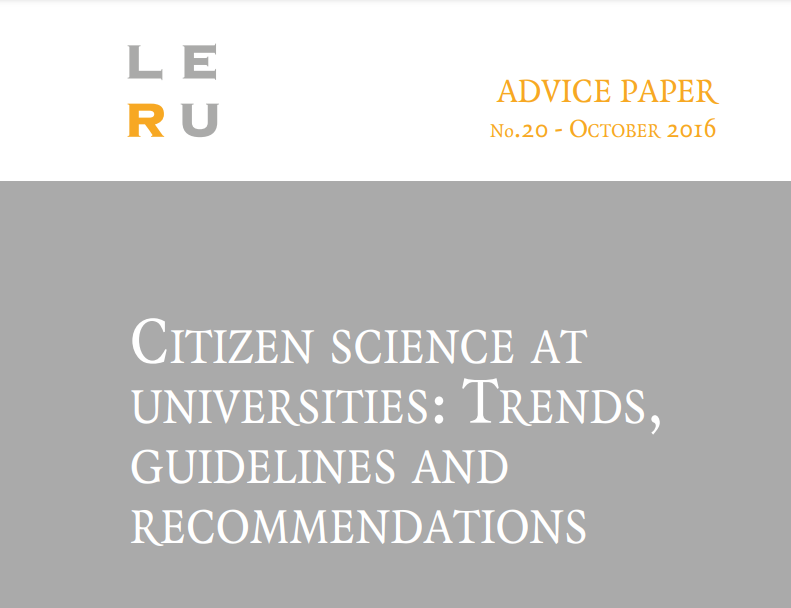 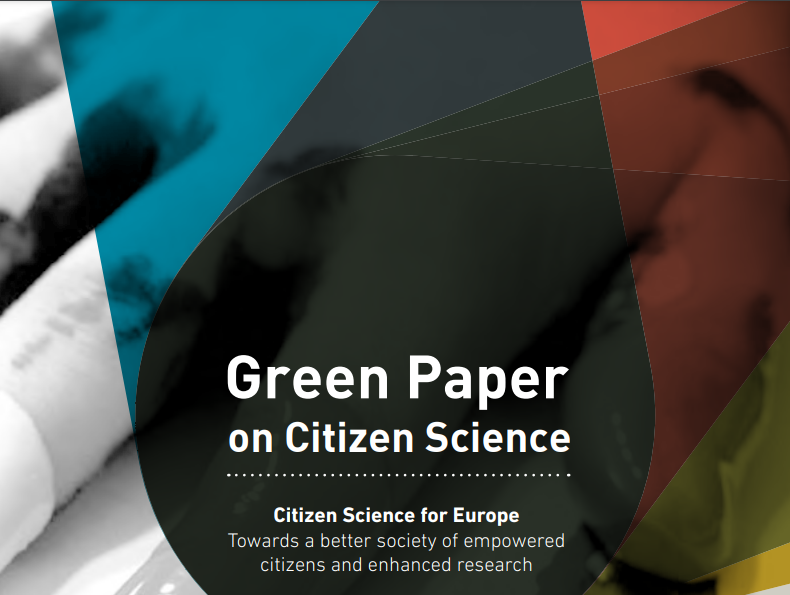 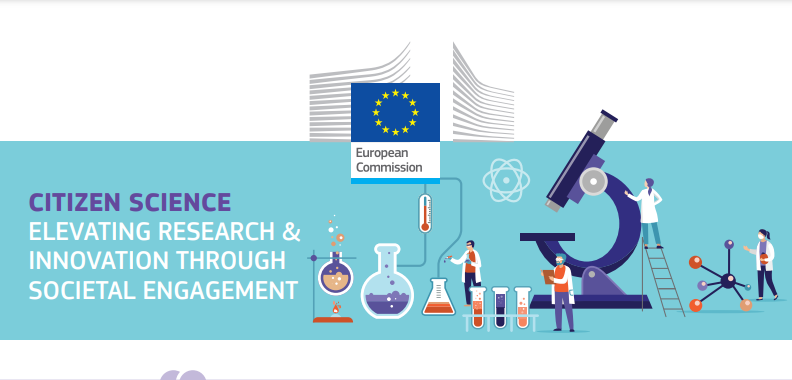 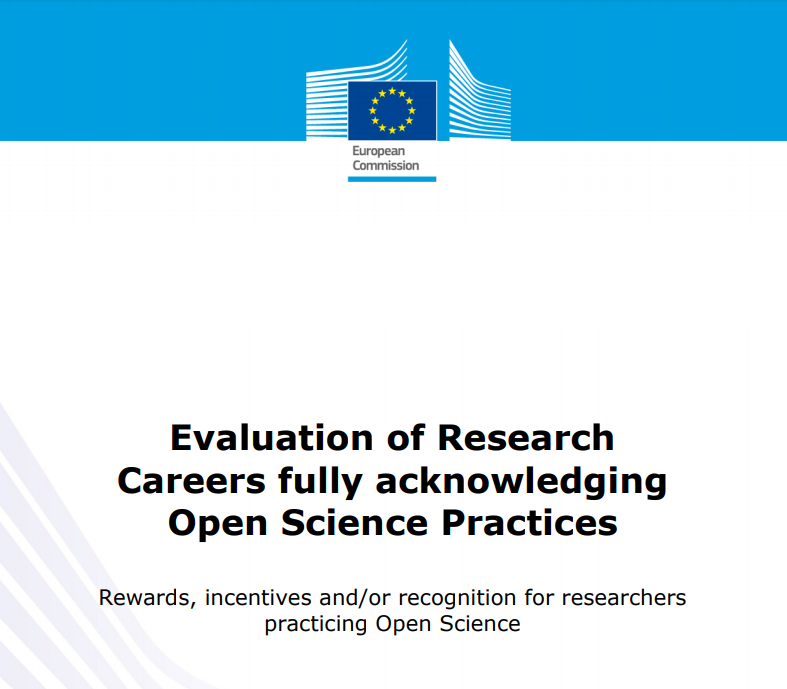 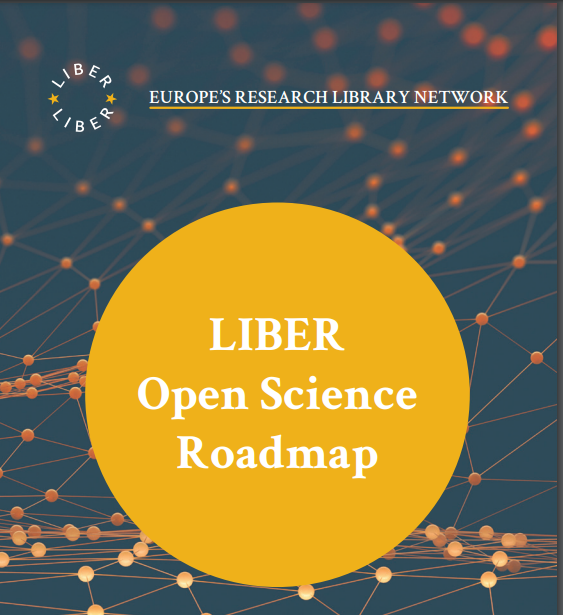 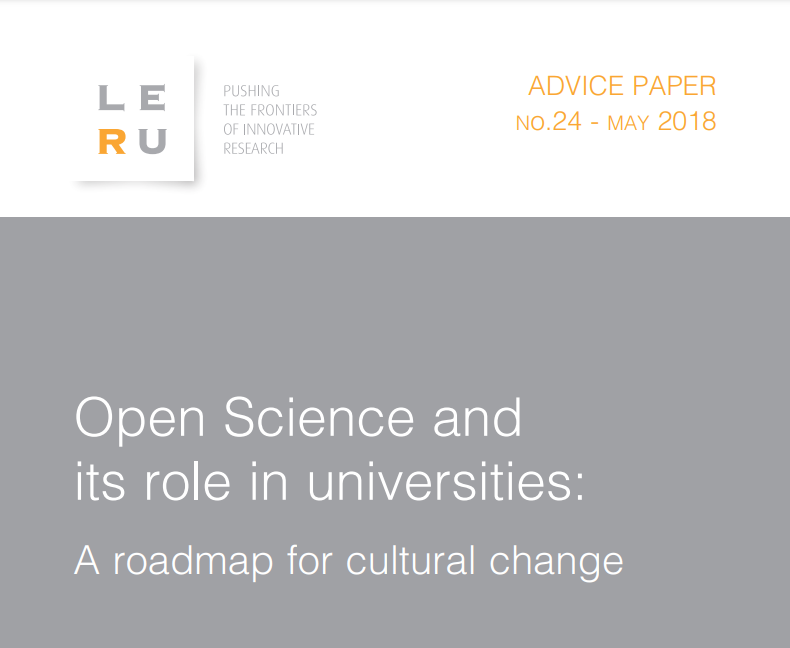 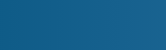 Problemi
Znanstvenoraziskovalno delo je v zadnjih desetletjih zašlo v primež tekmovalnosti. 

Vrednotenje znanstvenega dela in odločanje o financiranju še vedno pogosto temeljita na arbitrarnih kvantitativnih metodah in ne na dejanski vsebini objave same.

Število znanstvenih člankov se vsako leto poveča za 8 do 9 %. Prebrana je le polovica vseh znanstvenih objav, 90 % znanstvenih objav ni nikoli citiranih oziroma dejansko uporabljenih.
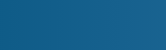 Kulturne spremembe v znanosti
Tekmovalna ali/in sodelovalna znanost?

Novi načini financiranja znanstvenoraziskovalne dejavnosti.

Nove zahteve politik financiranja znanstvenoraziskovalne dejavnosti.
  
Evaluation of research careers fully acknowledging Open Science practices
Rewards, incentives and/or recognition for researchers practicing Open Science (EC, 2017).
Vir: http://www.ideachampions.com/breakthroughs.shtml
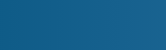 Odprta znanost kot temelj kulturnih sprememb v znanosti
Odprti dostop je podal iztočnice za razmišljanja in spodbudil kulturne spremembe pri znanstvenoraziskovalnem delu:
Spremembe vrednotenja. 
Neodvisne založniške platforme. 
Transparentni in odprti recenzijski sistemi.
Deljenje raziskovalnih podatkov po načelih FAIR.
‚Citizen science‘.
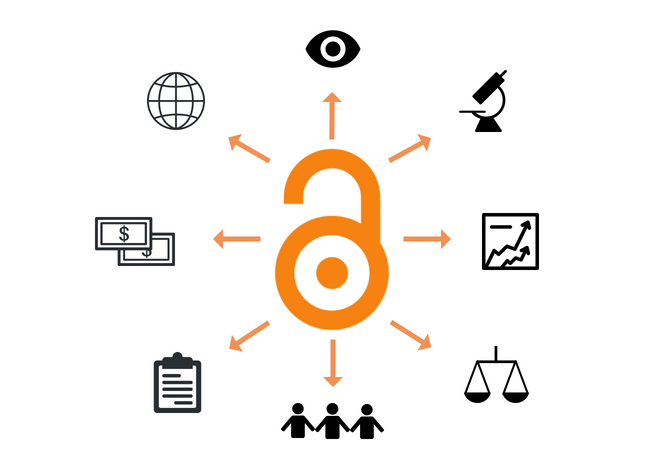 Vir: https://blog.core.ac.uk/2020/03/20/core-makes-open-access-more-visible-and-reusable-by-being-an-enabling-infrastructure/
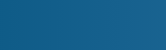 Open Science and its role in universities: A roadmap for cultural change (LERU)
8 stebrov odprte znanosti:
Spremembe na področju znanstvenega založništva.
Deljenje podatkov po načelih FAIR.
European Open Science Cloud (EOSC).
Trening in veščine za odprto znanost.
Nagrajevanje in spodbude. 
Spremembe pri vrednotenju raziskovalnega dela.
Raziskovalna integriteta.
‚Citizen science‘.
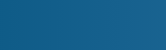 Open Science Policy Platform (OSPP) (EK)
Stebri odprte znanosti: 
Odprti raziskovalni podatki. 
EOSC. 
Metrike nove generacije. 
Vzajemno učenje na področju altmetrike in nagrajevanja aktivnosti v okolju odprte znanosti.
Spremembe na področju znanstvene komunikacije.
Vrednotenje  znanstvenoraziskovalnega dela.
Raziskovalna integriteta in ponovna raba rezultatov raziskovanj.
 ‚Citizen science‘.
Izobraževanje in veščine.
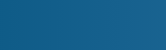 Kaj sploh predstavlja ‚Citizen science‘?
‚Citizen science‘ se nanaša na splošno vključenost javnosti v raziskovalne dejavnosti, kadar predstavniki javnosti aktivno prispevajo k znanosti, bodisi s svojim intelektualnim delom, s svojim znanjem in veščinami, bodisi s svojimi orodji in viri (EC Green paper on Citizen Science for Europe, Evropska komisija, 2014).

Vključenost širše javnosti v projekte ‚Citizen science‘ se v zadnjih letih povečuje. 

Številni financerji znanstvenoraziskovalnega dela, kot npr. ameriška National Science Fundation (NSF) ali programi Evropske komisije (npr. Obzorje 2020, Obzorje eVROPA), v svoje cilje financiranja vse bolj vključujejo projekte ‚Citizen science‘.
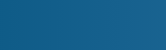 Open Science Roadmap (LIBER)
Priporočila akademskim knjižnicam za izvajanje aktivnosti  na področju ‚Citizen science‘. 
Vloga akademskih knjižnic:
zagotavljanje ustrezne infrastrukture,
merila kakovosti in odgovornosti pri raziskovalnem delu v okviru  projektov, pri zagotavljanju internih smernic in navodil pri projektih,
ustrezna podpora pri delu z raziskovalnimi podatki, 
meta podatki,
odprte znanstvene objave.
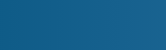 10 temeljnih načel ‚Citizen science‘ (European Citizen Science Association)
Aktivno vključevanje predstavnikov širše javnosti v raziskovalne projekte.
Projekti imajo konkreten znanstveni rezultat.
Koristi od sodelovanja imajo tako poklicni znanstveniki, kot tudi vsi ostali sodelujoči.
Možnost sodelovanja v različnih fazah raziskovalnega projekta.
Dobra informiranost vseh sodelujočih.
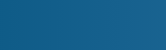 10 temeljnih načel ‚Citizen science‘ (European Citizen Science Association) 1
Enak pomen kot katerikoli drug raziskovalni pristop ob zavedanju in upoštevanju omejitev.
Podatki in metapodatki, pridobljeni v projektih, so javno dostopni, znanstvene objave so v odprtem dostopu.
V publikacijah in opisih projektov so navedeni vsi sodelujoči.
Projekti ‚Citizen science‘ so ocenjevani na podlagi znanstvenih rezultatov, na podlagi kakovosti raziskovalnih podatkov, na podlagi izkušenj udeležencev in na podlagi širšega družbenega ali političnega vpliva.
Vodje projektov naj upoštevajo pravna in etična vprašanja v zvezi z avtorskimi pravicami in intelektualno lastnino, načela o izmenjavi podatkov, načela zaupnosti, načela citiranja ter vplive na okolje.
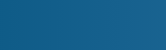 ‚Citizen science‘ v Obzorju 2020 in v Obzorju Evropa
‚citizen science‘?
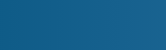 Zanimivi projekti Obzorja 2020 in Evropskega inštituta za inovacije in tehnologije (EIT)
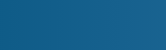 SciStarter
https://scistarter.org/
Vir: https://www.discovermagazine.com/the-sciences/top-18-projects-of-2018-on-scistarter
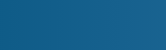 Nekateri slovenski projekti
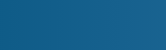 Terminologija
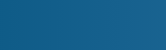 Pomisleki
Pogosto prisotno nezaupanje in dvom raziskovalcev.

Problemi vrednotenja tovrstnega znanstvenoraziskovalnega dela – premajhen splošni družbeni vpliv.

Vsak raziskovalni projekt ne more biti organiziran po načelih ‚Citizen science‘.
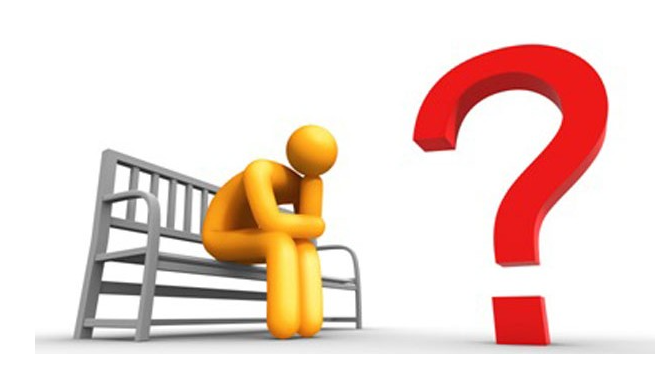 Vir: https://content.cambly.com/2016/07/31/lesson-23-expressing-concern/
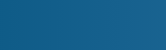 Koristi
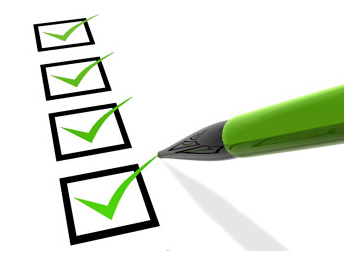 Deljenje znanja.

Promocija znanosti.

Pomen povezovanja raziskovalnih organizacij in širše skupnosti.

Odličnost.
Vir: https://gabi.sphera.com/software/gabi-software/gabi/benefits/
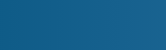 Vloga visokošolskih knjižnic
Univerzitetne knjižnice kot infrastrukturne platforme za povezovanje univerz z lokalno skupnostjo.

‚Citizen science‘ v najširšem smislu predstavlja tudi uporabo in implementacijo znanja, ki ga tvorijo univerze, v skupnosti – primer dostopnosti doktorskih disertacij.

Pomen pri povezovanju s splošnimi knjižnicami.

Podpora pri diseminaciji znanstvenih dognanj po načelih odprte znanosti.
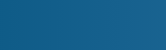 Citizenscience.si
Nacionalna referenčna točka za podporo tovrstnega znanstvenoraziskovalnega dela, organizirana po načelih BESPOC (Broad Engagement in Science Point of Contact).

Portal in nabor storitev (povezovanje, katalog projektov, promocija projektov, usposabljanje…).

Skupnostno upravljanje.

Delovanje predvidoma v začetku leta 2022.
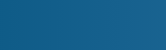 Povabilo
Vljudno vabljeni vsi, ki bi želeli na kakršenkoli način delovati v skupnosti Odprta knjižnica Univerze v Ljubljani.  

Skupnost Odprta knjižnica bo aktivno vključena v delovanje nastajajoče Skupnosti odprte znanosti Slovenije.

 Hvala za pozornost!